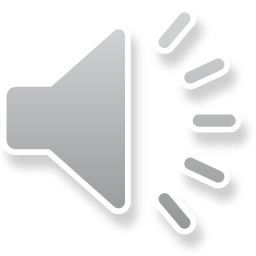 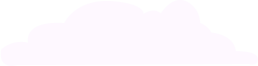 Bữa cơm gia đình
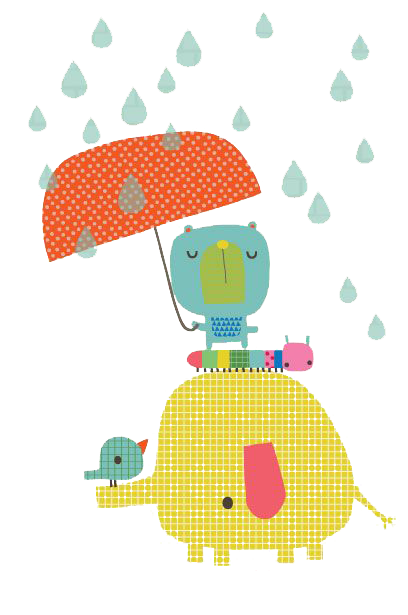 Giáo Viên :………………….
[Speaker Notes: 本PPT模板部分元素使用了幻灯片母版制作。如果需要修改，点击-视图-幻灯片母版-修改；完成后关闭编辑母版即可。]
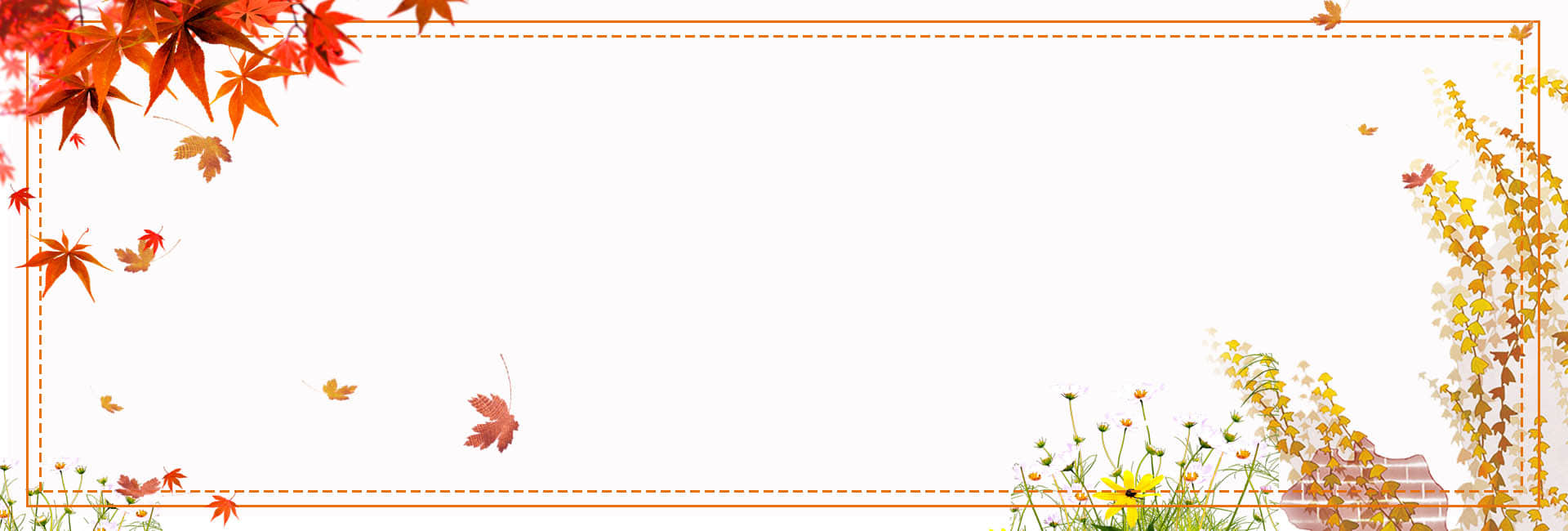 Quan sát tranh và dùng từ ngữ trong khung để nói theo tranh
6
tập xe đạp
đọc
cùng
cùng
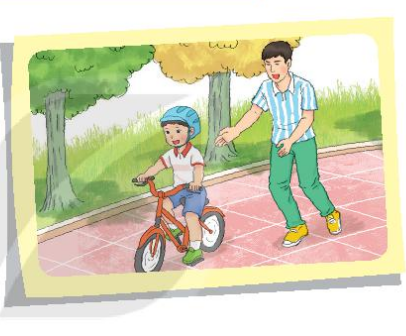 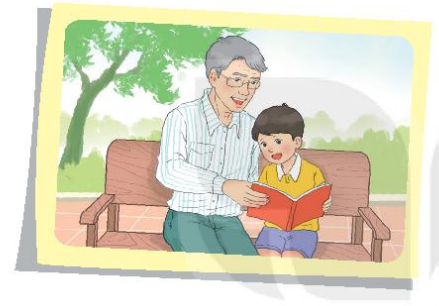 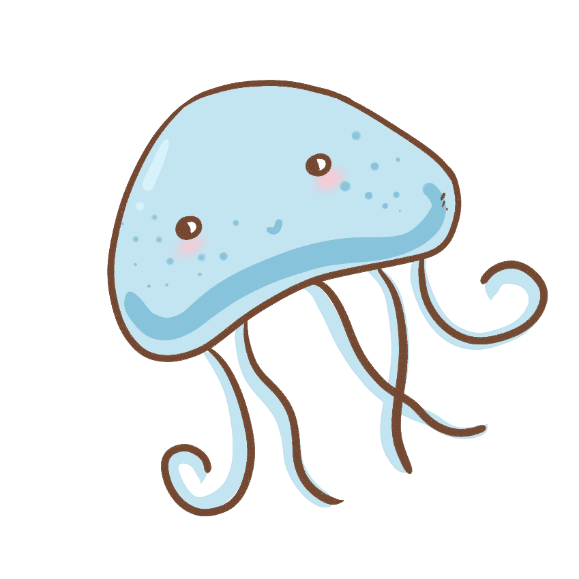 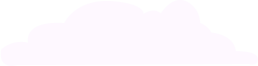 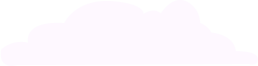 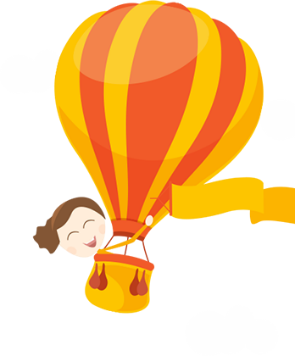 Nghe viết
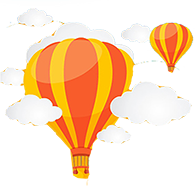 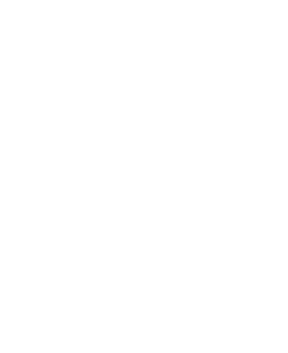 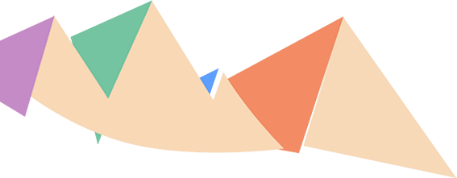 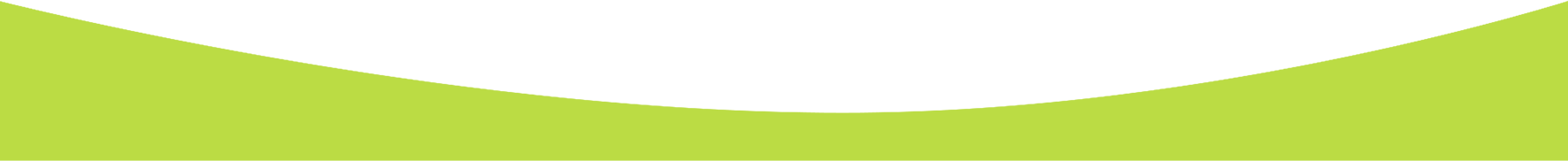 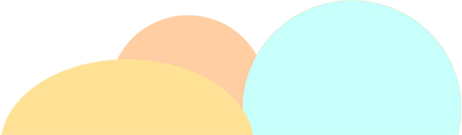 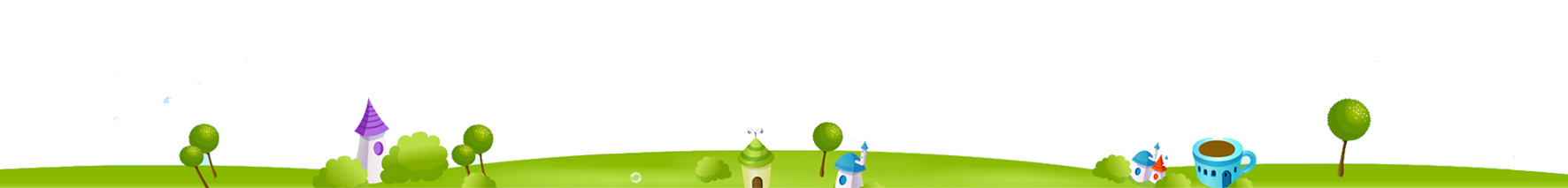 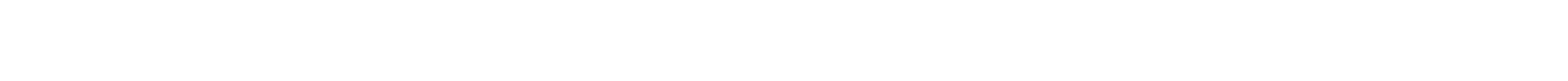 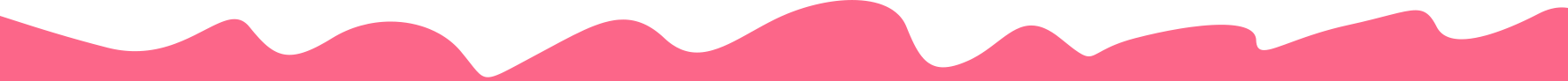 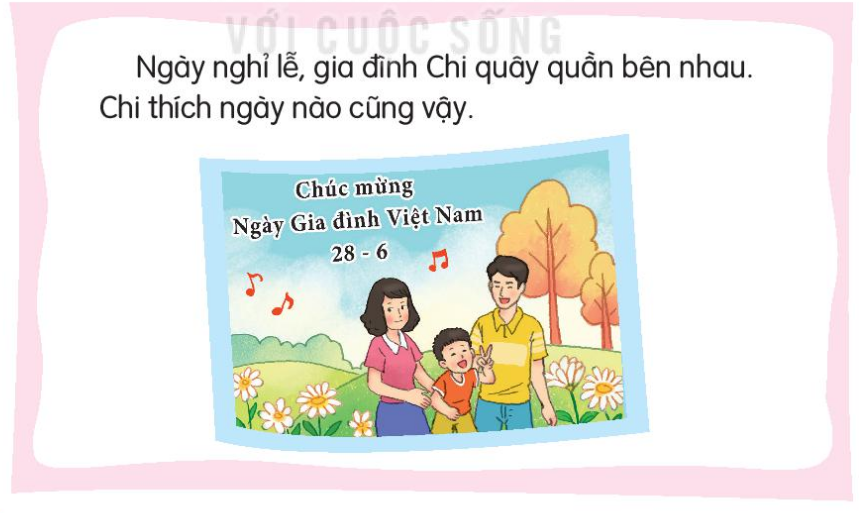 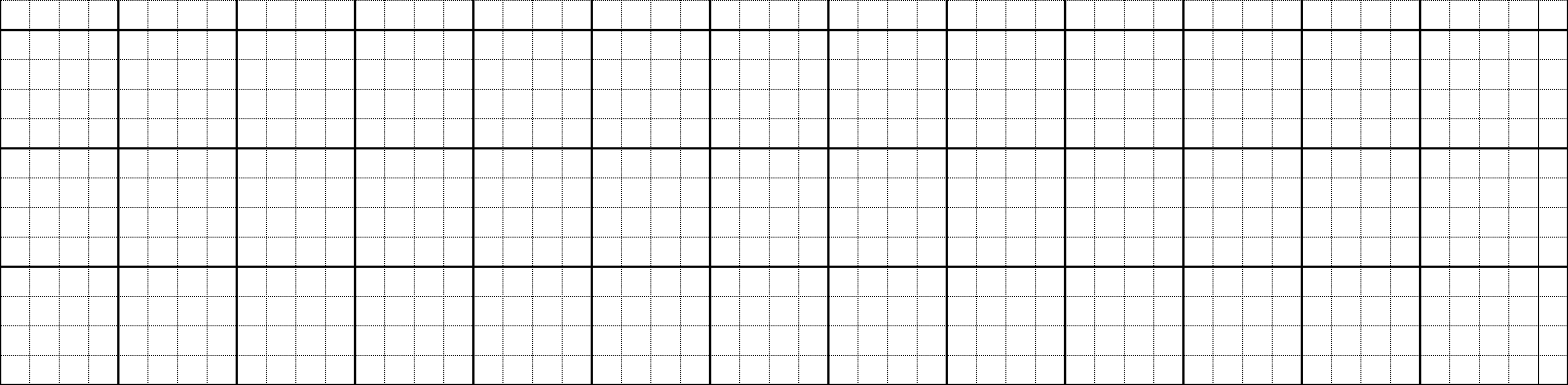 Ngày nghỉ lễ, gia đình Chi quay quần bên
nhau. Chi thích ngày nào cũng vậy.
Chọn chữ phù hợp thay cho bông hoa
gi hay d ?        đôi  giày          nuôi  dưỡng          tờ  giấy
ng hay ngh ?        ngày lễ      nghe nhạc         nghỉ ngơi
8
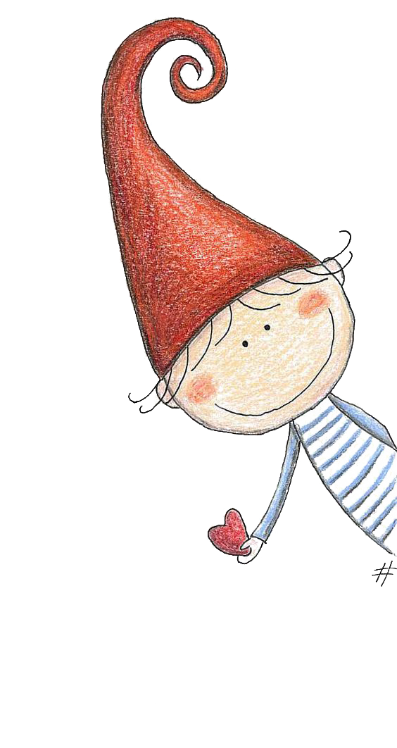 Trò chơi: Cây gia đình
Gắn thẻ từ chỉ người than trong gia đình lên “Cây gia đình”
9
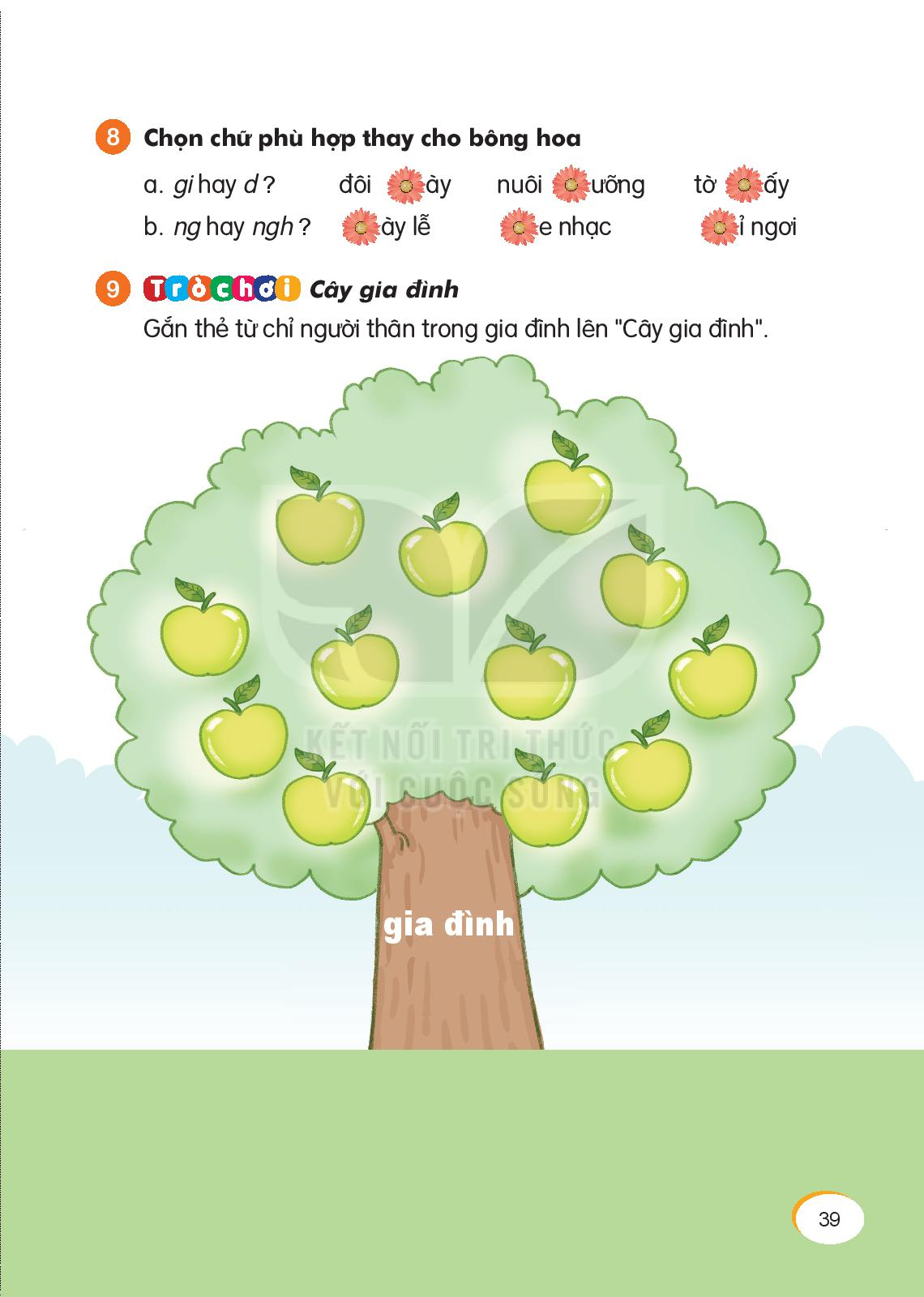 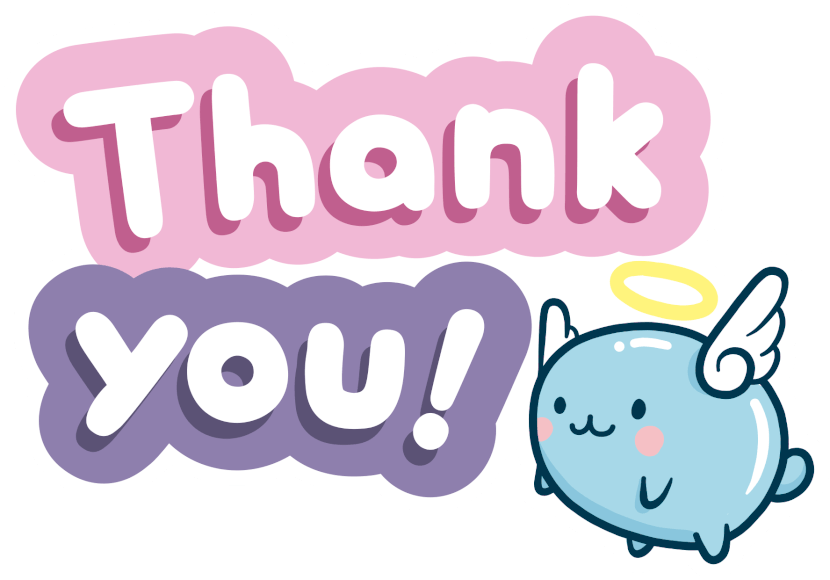 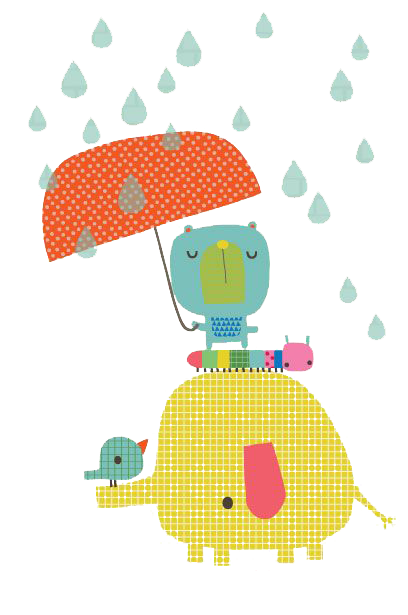 [Speaker Notes: 本PPT模板部分元素使用了幻灯片母版制作。如果需要修改，点击-视图-幻灯片母版-修改；完成后关闭编辑母版即可。]